FOOD (3)
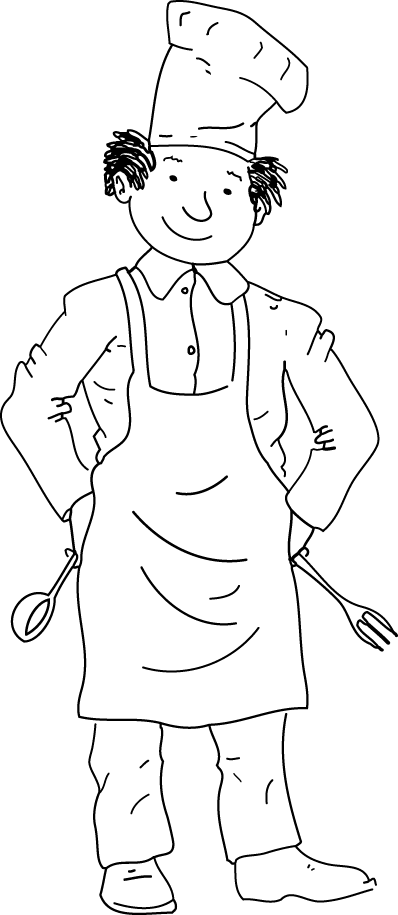 English breakfast
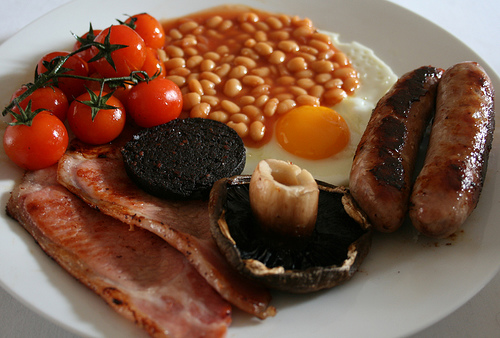 1. tea
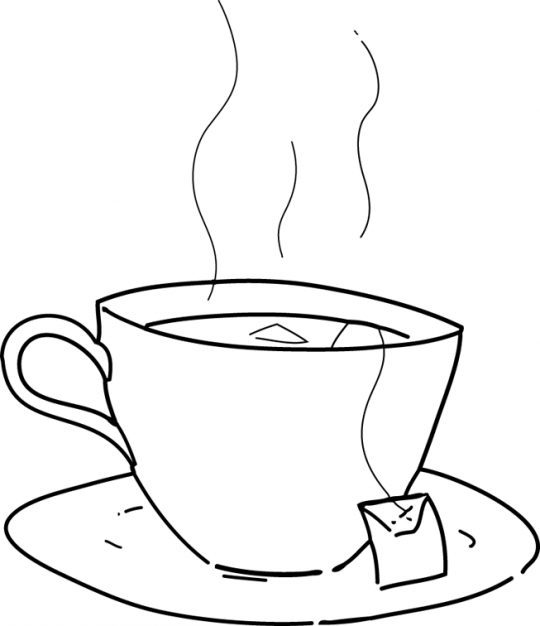 2. coffee
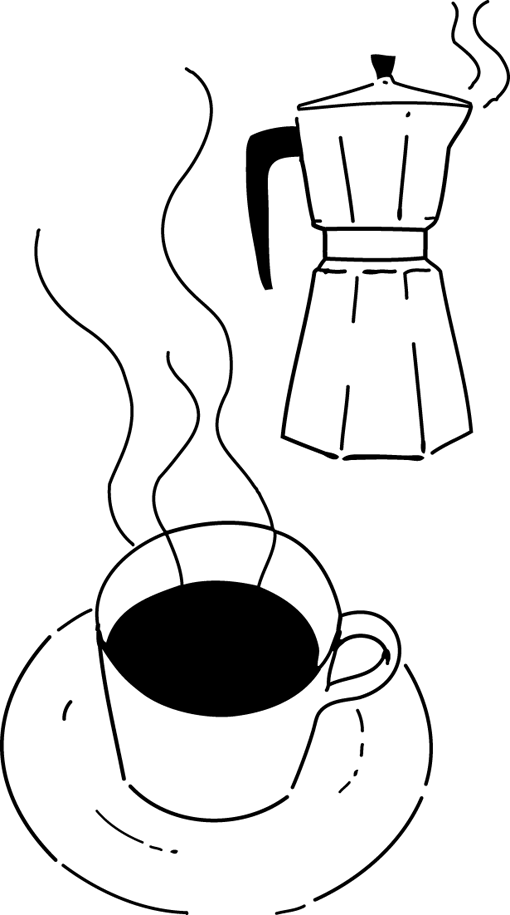 3. cereals
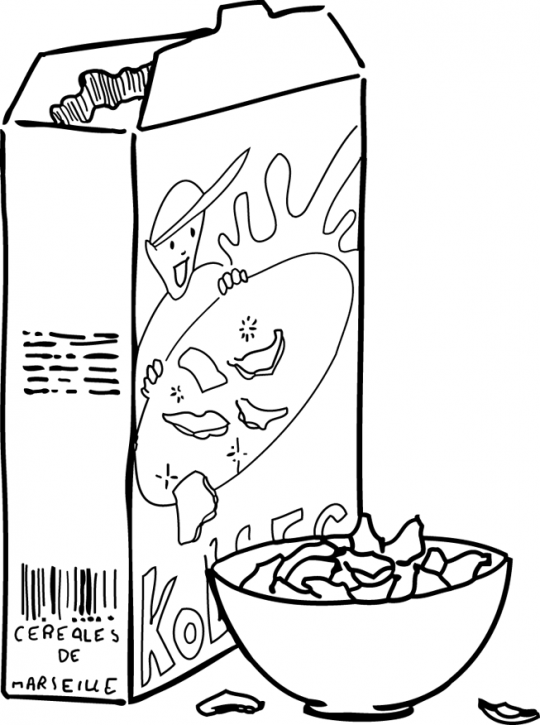 4. orange juice / fruit juice
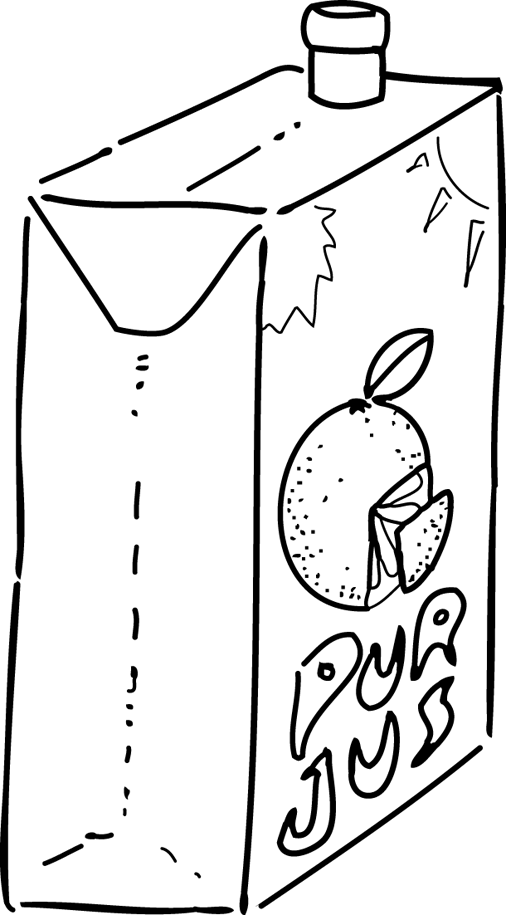 5. bacon
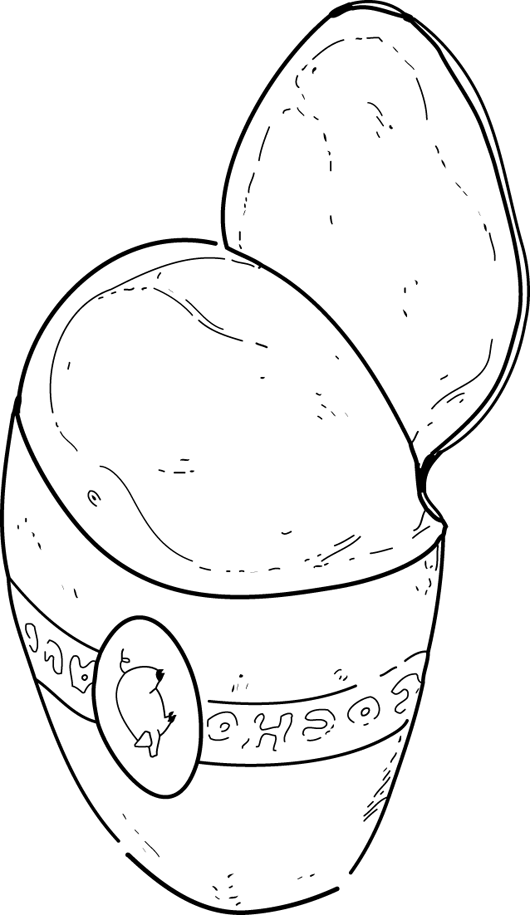 6. eggs
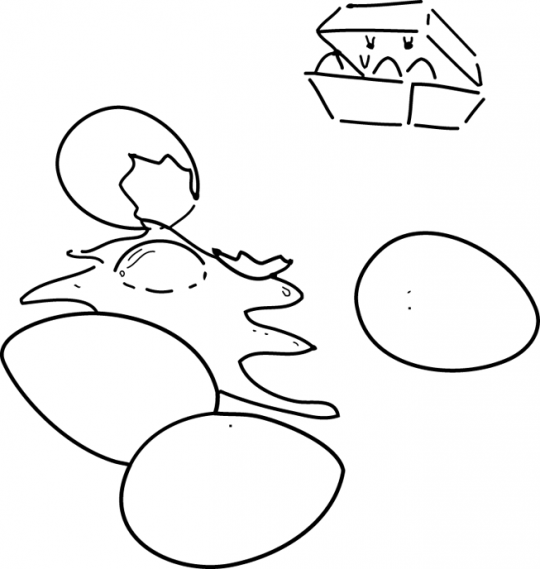 7. bacon and eggs
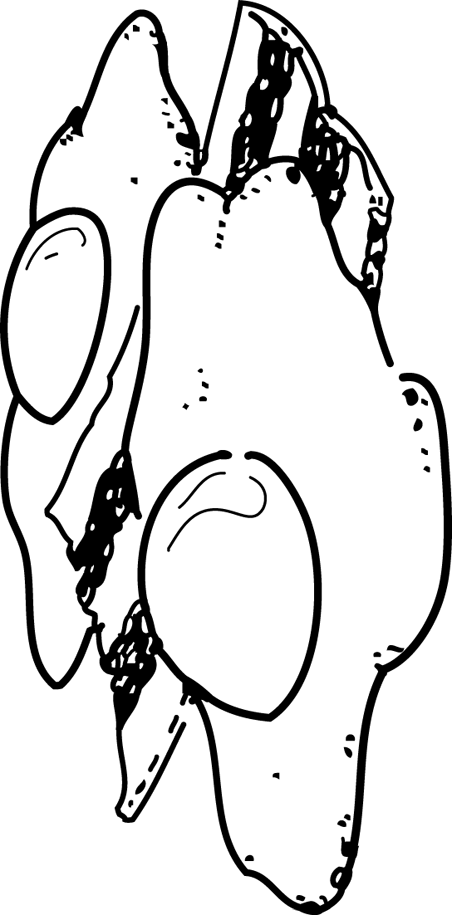 8. boiled egg
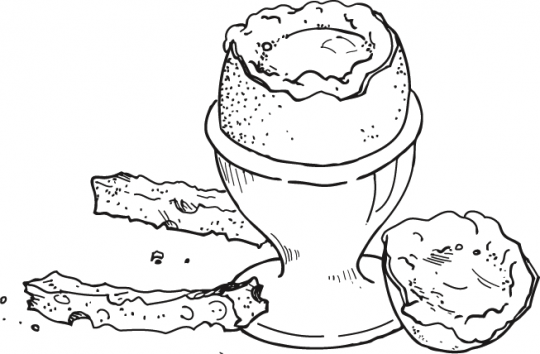 9. scrambled egg
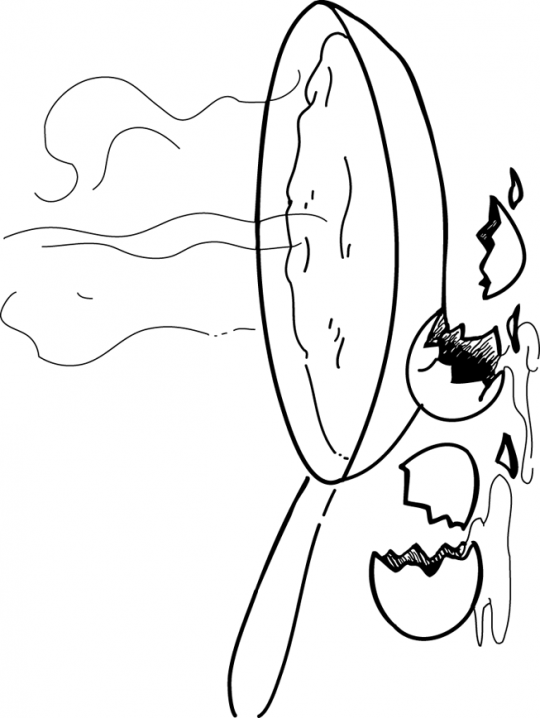 10. sausages
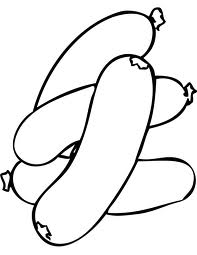 11.croissants
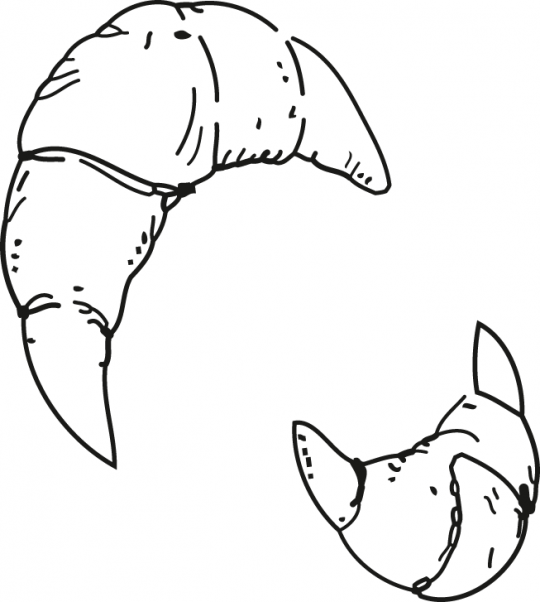 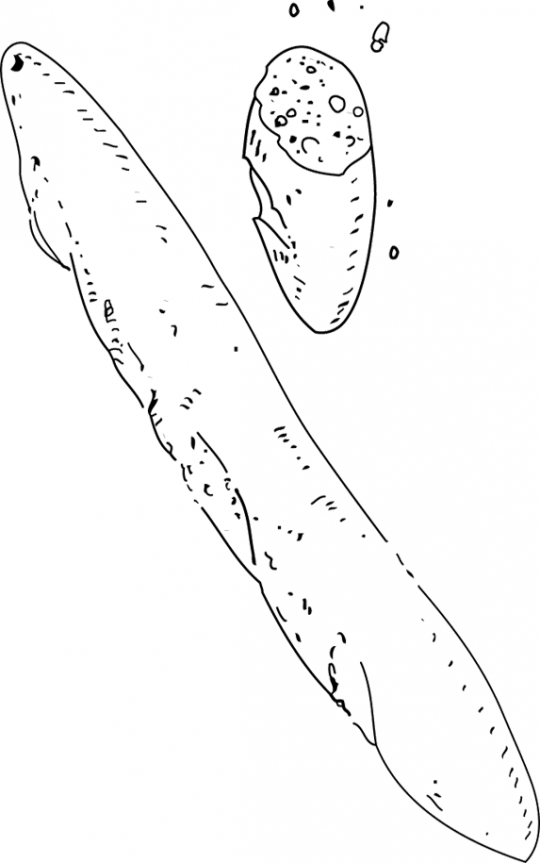 12. baguette / French bread
13. (a loaf of) bread
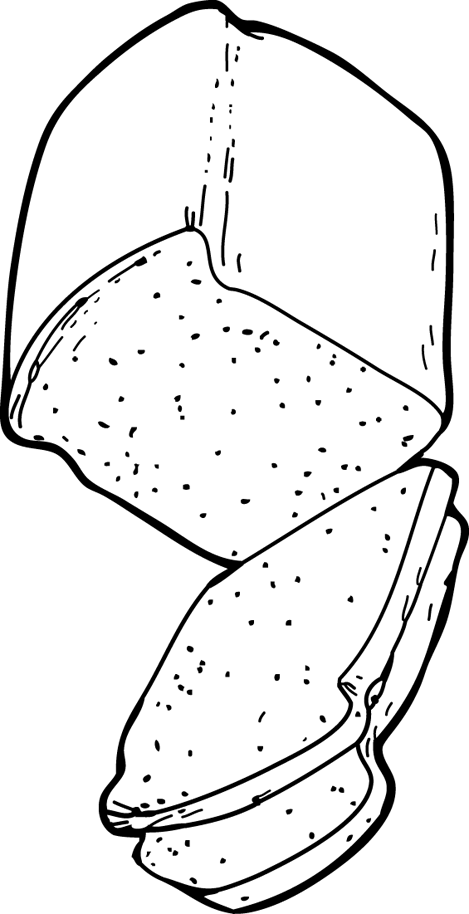 14. toast
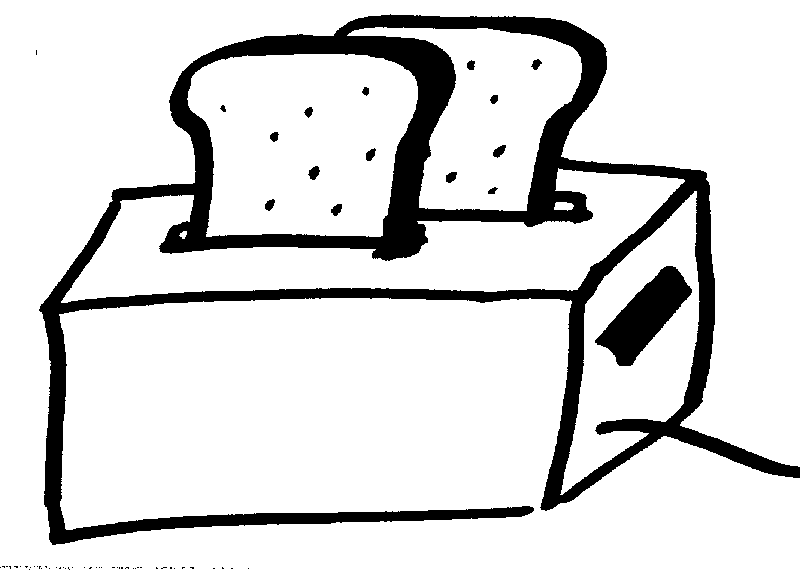 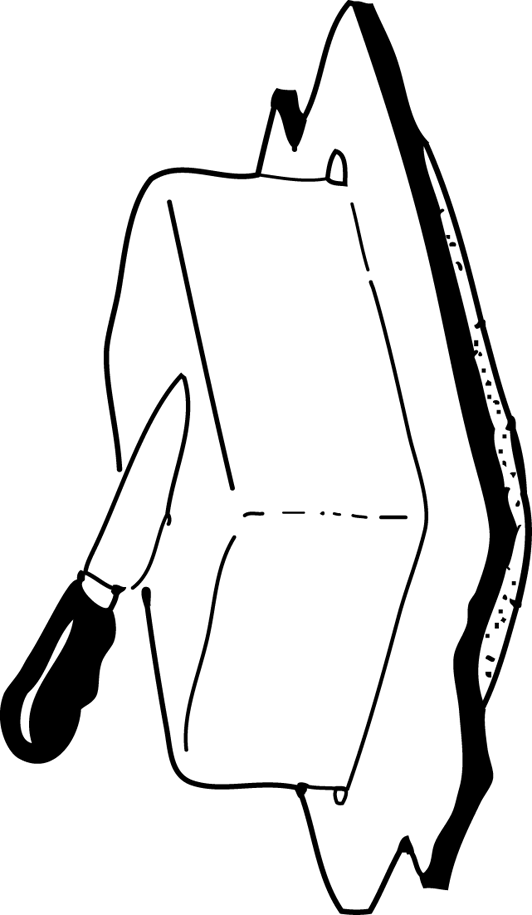 15. butter
16. marmalade
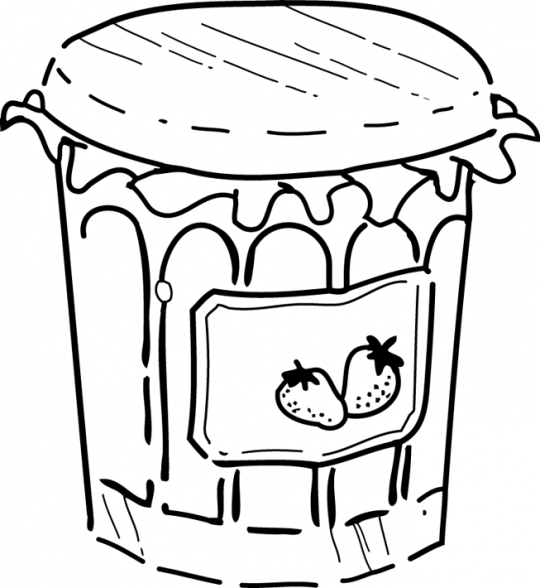 17. cheese
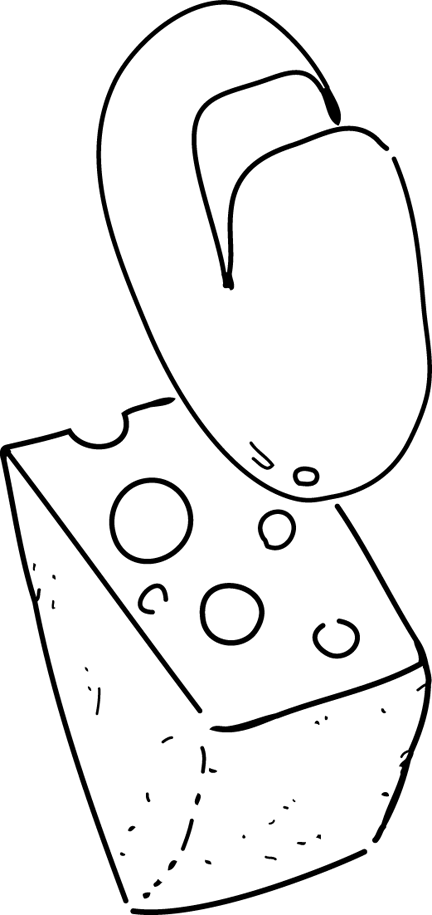 18. yoghurt
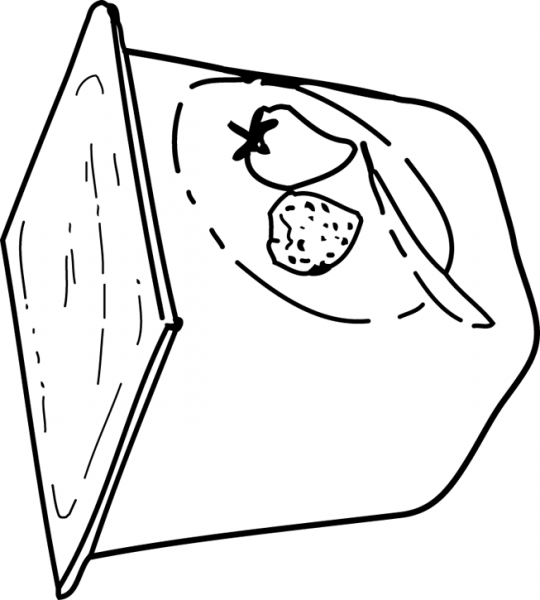